Bezdrátové síťové prvky
Co jsou bezdrátové prvky
Používají alespoň v jedné své části přenos prostřednictvím vzduchu
Jejich fungování je striktně upraveno pomocí zákonů
Pro počítačové sítě se především používají rádiová zařízení
Lze se však setkat i s bezdrátovým optickým přenosem (laser)
Bezdrátové sítě - dělení
Podle určení:
WPAN – Wireless PAN – spojení dvou, nebo více zařízení na ultrakrátké vzdálenosti (typicky např. InfraRed, nebo Bluetooth)
WLAN – Wireless LAN – bezdrátová privátní síť
WWAN – Wireless WAN – bezdrátová veřejná síť, nebo síť na dlouhé vzdálenosti
Podle institucí:
Komerční (mobilní sítě, komerční poskytovatelé)
Veřejné (WIFI, Bluetooth)
Státní (specifické sítě např. letecké radary, záchranné systémy, řízení dopravy atd.)
Regulace bezdrátových sítí
Spadají do kompetence Českého telekomunikačního úřadu
Některé  typy bezdrátových sítí jsou vystaveny na tzv. generální licenci
U některých typů se o licenci k provozování musí speciálně žádat
ČTÚ je i kontrolním orgánem a smí vyměřovat pokuty, či jednostranně odebírat přidělené licence
WIFI
WIFI je dnes nejrozšířenějším veřejným bezdrátovým standardem
Standard se nazývá 802.11 a byl publikován v roce 1997 organizací IEEE
Dnes je z 802.11 odvozeno několik různých forem WIFI sítí.
WIFI je jednak řízeno standardem 802.11, ale má své standardy i národních legislativách
U nás se předpis pro tento typ sítě jmenuje: Generální licence pro Wi-Fi pásma a má charakter Opatření obecné povahy
Síťové prvky pro WIFI
Access point – aktivní část, vlastní vysílací jednotka, je to napájený komponent. Rádiové vyzařování je realizováno prostřednictvím antény, access point provede zakódování do formátu rádiového přenosu
Anténa – pasivní část, stará se o převzetí rádiového signálu od AP a provádí přenos do vnějšího prostoru
WIFI parametry
Výkon rádia – měří se v mW, nebo dBi, pozor na předpisy, max. výkon rádia u nás je 20dBi.
Typ antény – směrová, sektorová, všesměrová
Polarizace antény – vertikální, horizontální
Frekvence – pásmo 2,4 a 5Ghz
Kanály – konkrétní určení frekvence v pásmu 2,4Ghz, nebo 5Ghz
Rychlostní standard – z normy 802.11 – typy a,b,g,n
[Speaker Notes: http://cz.jirous.com/vypocet-wifi]
WIFI standardy rychlostí
802.11b – v pásmu 2,4Ghz, rychlost 11Mbit/s
802.11g – v pásmu 2,4Ghz, rychlost 54Mbit/s
802.11a – v pásmu 5Ghz, rychlost 54Mbit/s, nebo až 155Mbit/s (nefunguje s běžnými klienty, ale jen pro AP vs. AP)
802.11n – v pásmu 2,4Ghz i v pásmu 5Ghz, rychlost udávají tzv. drafty (dokumenty, které jsou součástí normy 802.11n). Používají speciální antény typu MIMO (Multiple-In, Multiple-Out)
Draft 1 – 150Mbit/s – 1-3 antény (1 stream)
Draft 2 – 300Mbit/s – 3 antény (2 streamy)
Draft 3 – 450Mbit/s – 3 antény (3 streamy)
Draft 4 – 600Mbit/s – 3 antény (4 streamy) – zatím ne moc obvyklé
WIFI – způsoby připojení
Public – veřejné sítě bez zabezpečení a šifrování

Se šifrováním
Pomocí PSK – preshared klíče
Pomocí dynamického klíče

Šifrovací standardy:
WEP – 64-128bitů, je reversibilní (nepoužívat)
WPA/TKIP – je vylepšená verze WEP, shodně snadno prolomitelná
WPA2/AES – 256bitové asymetrické šifrování, prolomitelné, ale obtížně

Nejlepší metodou zabezpečení je dynamický klíč (mění se v určité periodě) na standardu WPA2/AES

Ověřovat lze WIFI klienta buď:
Preshared klíčem
Standardem 802.1X, pomocí protokolů EAP, EAP-MD5, nebo MSCHAPv2
Pomocí MAC adres
Doporučení
POVINNĚ – dodržovat regulatory domain – tedy nastavení rádia na zákony konkrétní země !!!!
Před připojením zařízení si udělat analýzu okolních bezdrátových sítí. Je nutné nasadit na frekvenci, která nebude interferovat s okolními WIFI sítěmi
Používat co nejvyšší úroveň zabezpečení a šifrování, pokud se síť vysílá do vnějšího okolí.
Regulovat sílu vyzařování rádia (nesmí se překročit norma)
Výrobci WIFI
Výrobci čipů
Atheros
Broadcom
Intel
Výrobci bezdrátových řešení
Enterprise sféra: (centrálně řízená řešení, velké instalace)
ARUBA
RUCKUS
HP
MERU
Motorola
Cisco
Malá řešení (malá, regionální řešení, centrálně řízená i lokální)
Mikrotik
Ubiquiti
Řešení pro domácnosti: (izolovaná AP, obvykle kombinovaná s dalšími zařízeními)
Asus
TP-Link
D-Link
SMC
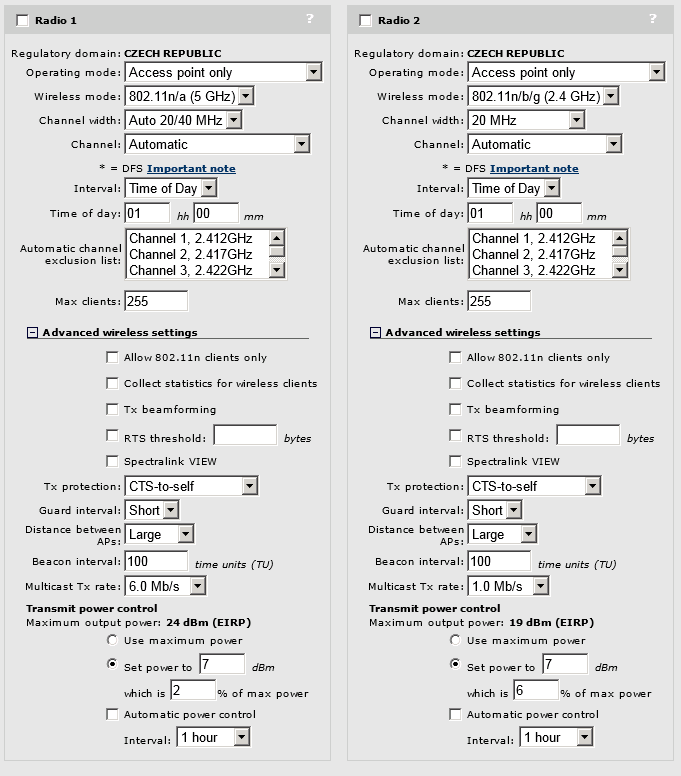 Určení rádiového a rychlostního standardu
Určení přesné frekvence (zde vyloučení frekvencí, které se nesmí používat)
Určení výkonnosti rádia
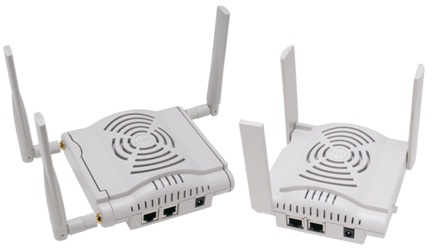 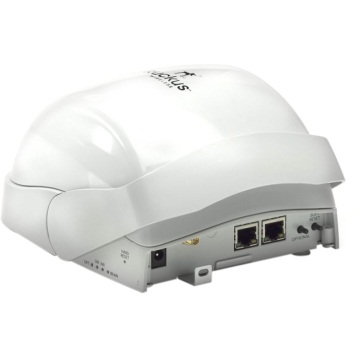 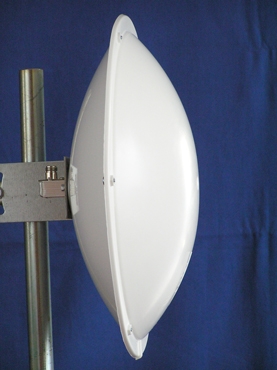 Ukázky WIFI AP a WIFI antén